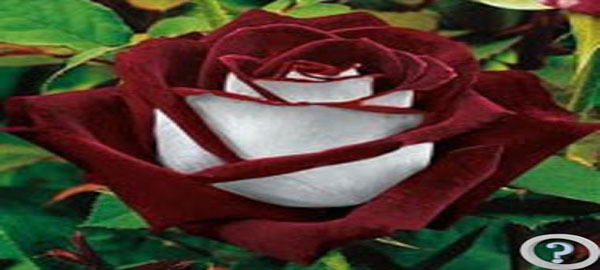 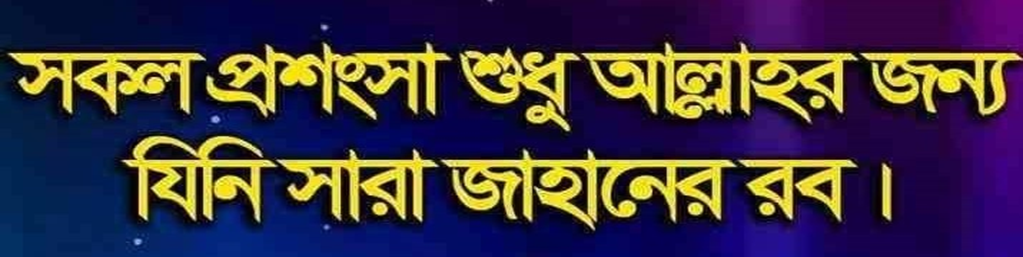 সবাইকে স্বাগত
শিক্ষক পরিচিতি
মোহাম্মদ নজরুল ইসলাম
সহকারী শিক্ষক
রহমানিয়া দাখিল মাদ্রাসা
সদর নোয়াখালী
মোবাইল নম্বর -018165139333
ইমেইল -islamnazrul5032@gmail.com
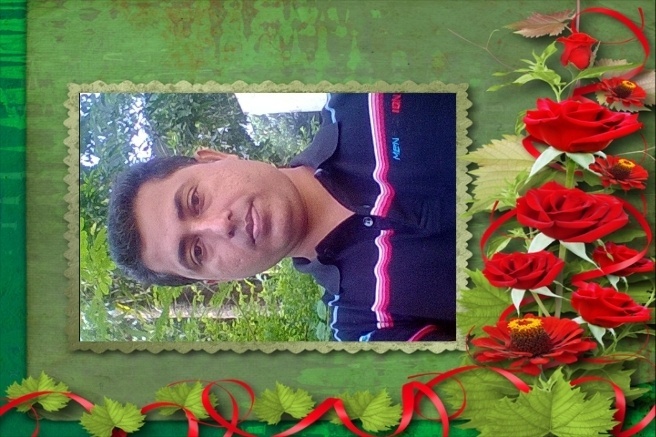 পাঠ পরিচিতি
বিষয়ঃ শারীরিকশিক্ষা,স্বাস্থ্যবিজ্ঞান ও খেলাধুলা।
শ্রেণীঃ নবম।
সময়ঃ ৪৫ মিনিট।
তারিখঃ ১৭/০৮/২০২০ ইং।
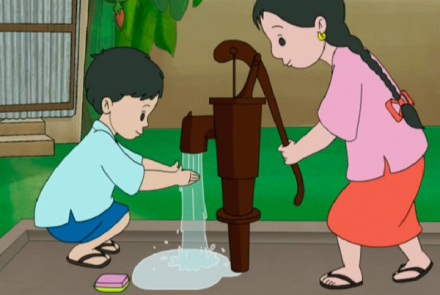 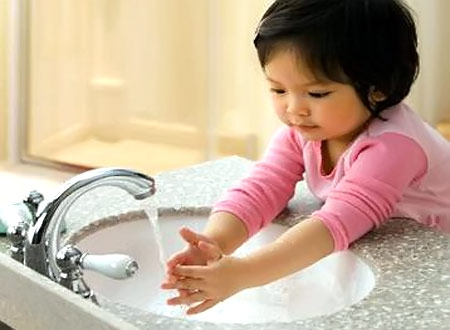 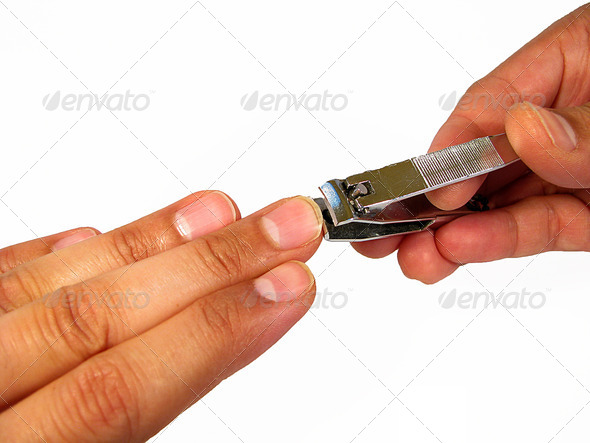 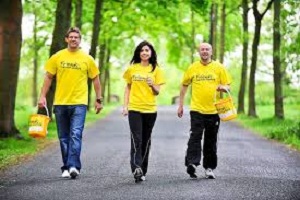 তাহলে আমাদের আজকের পাঠ-
ব্যক্তিগত স্বাস্থ্য রক্ষার কৌশল
অধ্যায়ঃচতুর্থ
শিখন ফল
ব্যক্তিগত স্বাস্থ্যরক্ষার সংগা ব্যাখ্যা করতে পারবে।
দৈহিক স্বাস্হ্য রক্ষার কৌশল বর্ণনা ও বাস্তব জীবনে প্রয়োগ করতে পারবে।
মানসিক স্বাস্হ্য রক্ষারকৌশল বিশ্লেষন করতে পারবে।
ব্যক্তিগত স্বাস্থ্য রক্ষার কৌশল
ব্যক্তিগত ভাবে স্বাস্থ্য বিষয়ক নিয়মকানুন মেনে চালার নামই ব্যক্তিগত স্বাস্থ্য রক্ষা। নিম্নে তা বর্ননা করা হলঃ
ব্যক্তিগত স্বাস্থ্য রক্ষার কৌশল দুই প্রকার যথাঃ১।দৈহিক স্বাস্থ্য রক্ষার কৌশল২।মানসিক স্বাস্থ্য রক্ষার কৌশল
দৈহিক স্বাস্থ্য রক্ষার কৌশল
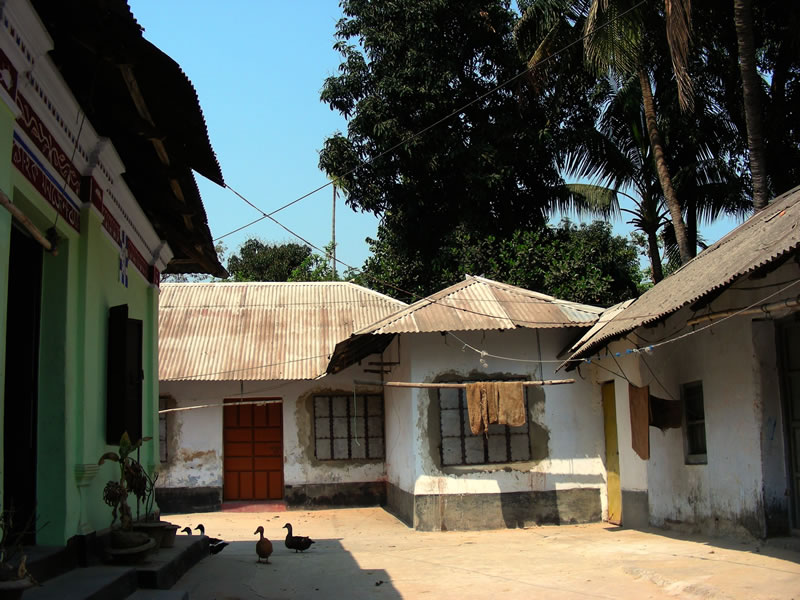 পরিস্কার বাড়ি
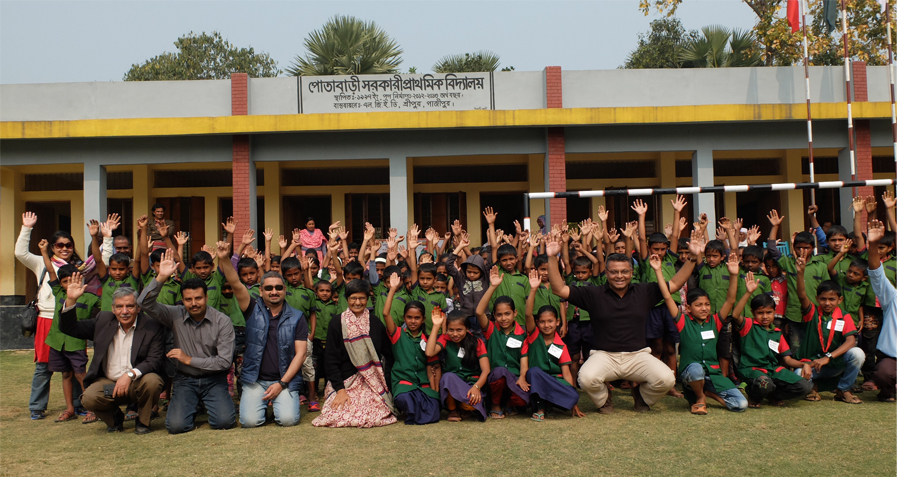 পরিস্কার পরিচ্ছন্ন বিদ্যালয়
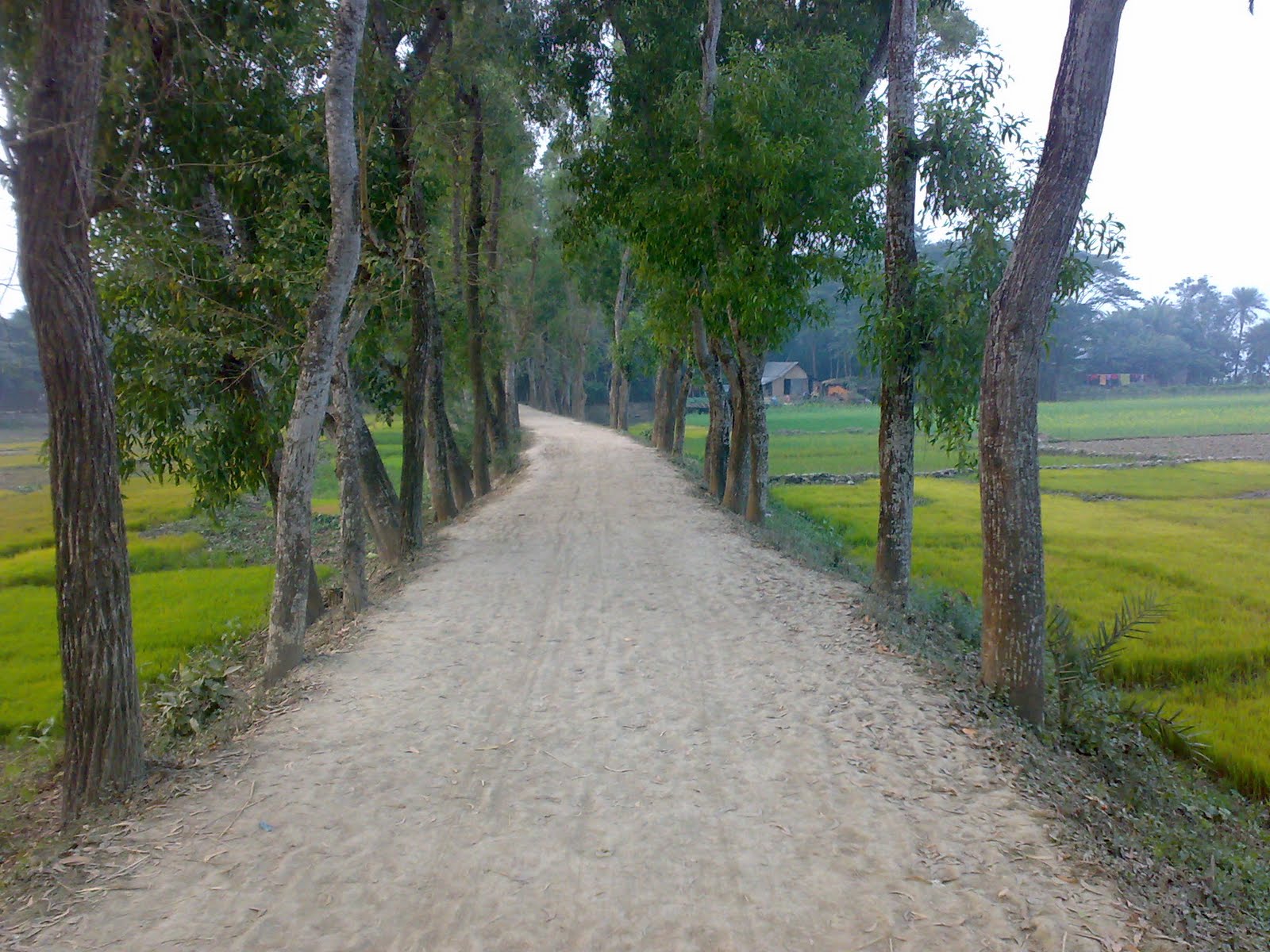 পরিস্কার সড়ক
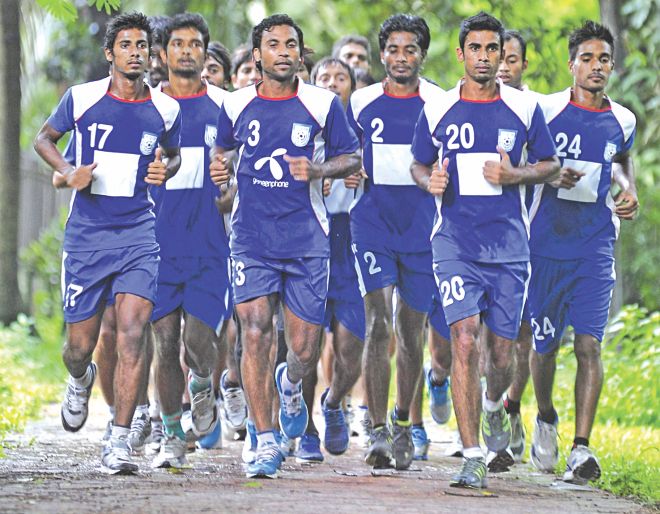 নিয়মিত ব্যায়াম
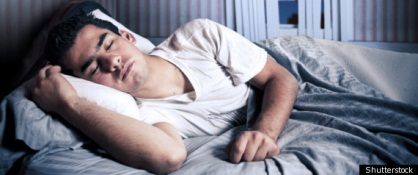 নিয়মিত বিশ্রাম ও ঘুম
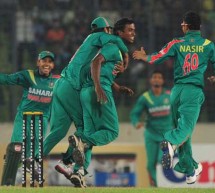 নিয়মিত খেলাধুলা
পুষ্টি সমৃদ্ধ খাদ্য গ্রহন
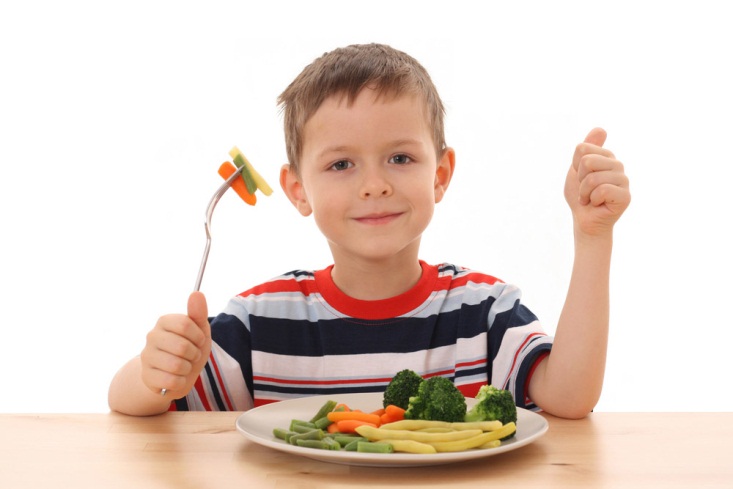 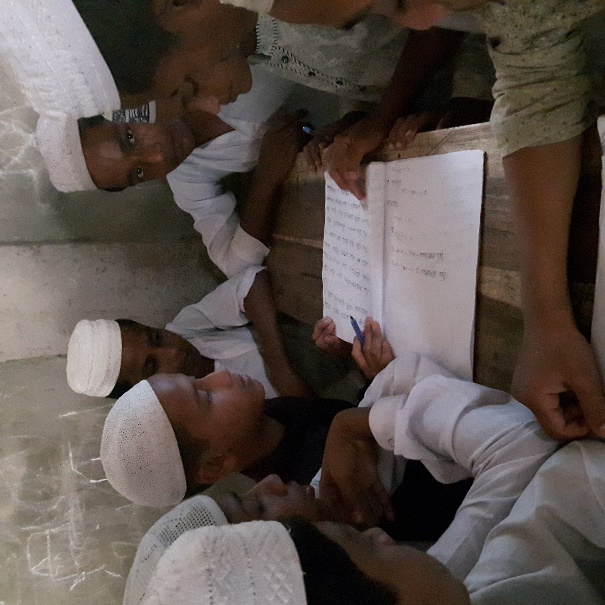 দলীয় কাজ
কার্যপত্র -০১
দৈহিক স্বাস্থ্যরক্ষার বিষয়ক বিধি গুলো লিখ ?
২।মানসিক স্বাস্থ্য রক্ষার কৌশল
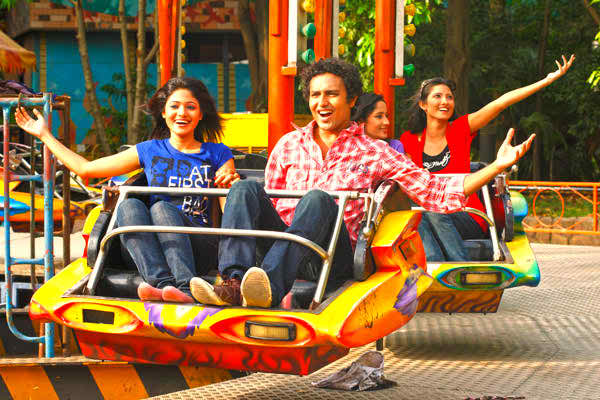 আনন্দ ভ্রমণ
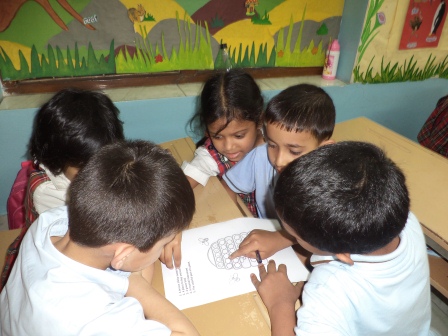 আনন্দদায়ক ও শিক্ষামুলক বই পড়া
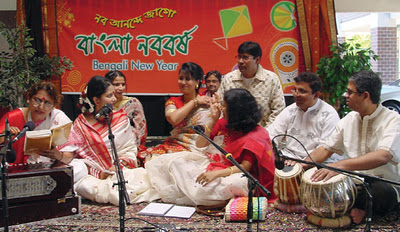 বাংলা নববর্ষ সহ অন্যান্য উৎসব উৎযাপন
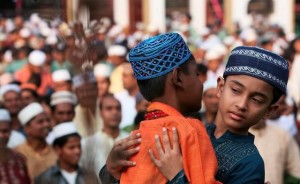 ঈদ উৎযাপন
একক কাজ
মানসিক স্বাস্থ্য রক্ষার কৌশলগুলো লিখ।
মূল্যায়ন
১। সুস্থভাবে জীবন যাপনের জন্য কি করা দরকার?
২। শারীরিক স্বাস্থ্য বিধি বলতে কি বুঝ?
৩।ব্যক্তিগত স্বাস্থ্যরক্ষার উন্নতমানের বিষয় গুলো বর্ণনা কর।
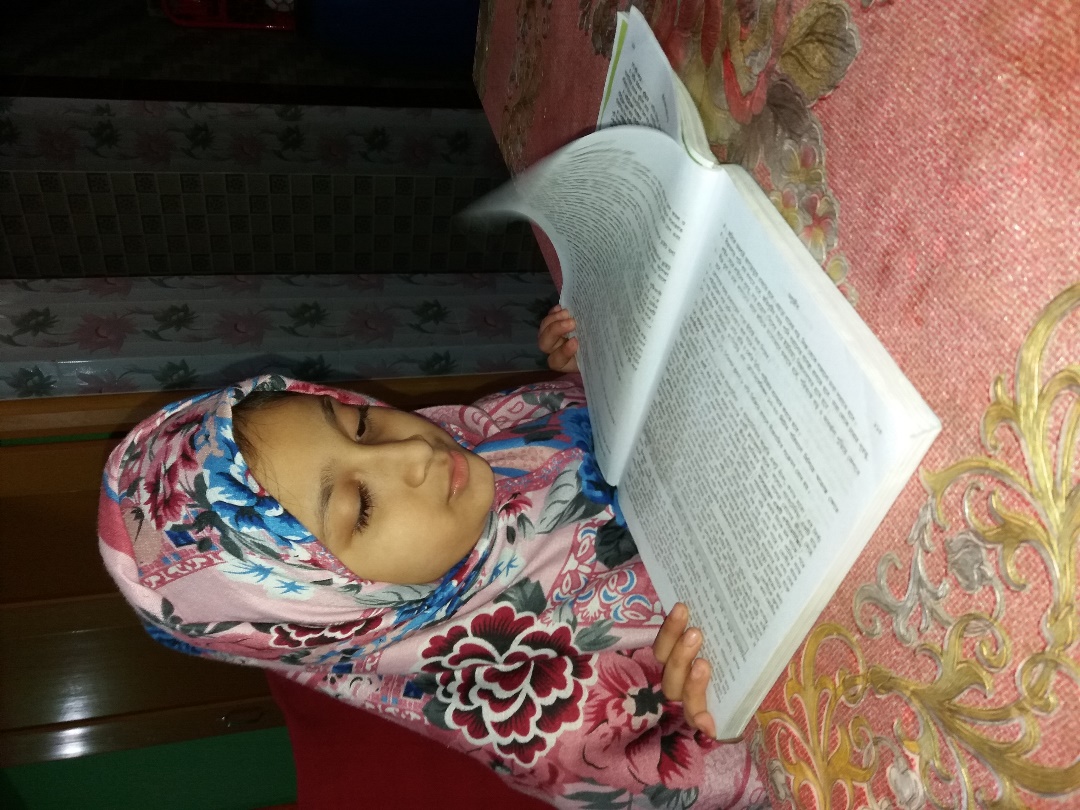 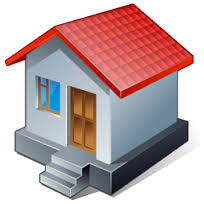 বাড়ির কাজ
প্রতি দিন সকালে ঘুম থেকে জেগে ওঠার পর থেকে রাতে ঘুমাতে যাওয়ার সময় পর্যন্ত ব্যক্তিগত স্বাস্থ্যরক্ষায় কি কি করবে তোমার নিজের ভাষায় লিখ।
সকলকে ধন্যবাদ
আবার দেখা হবে।
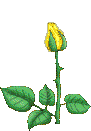 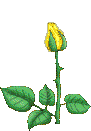 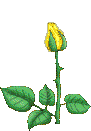 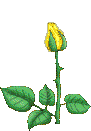